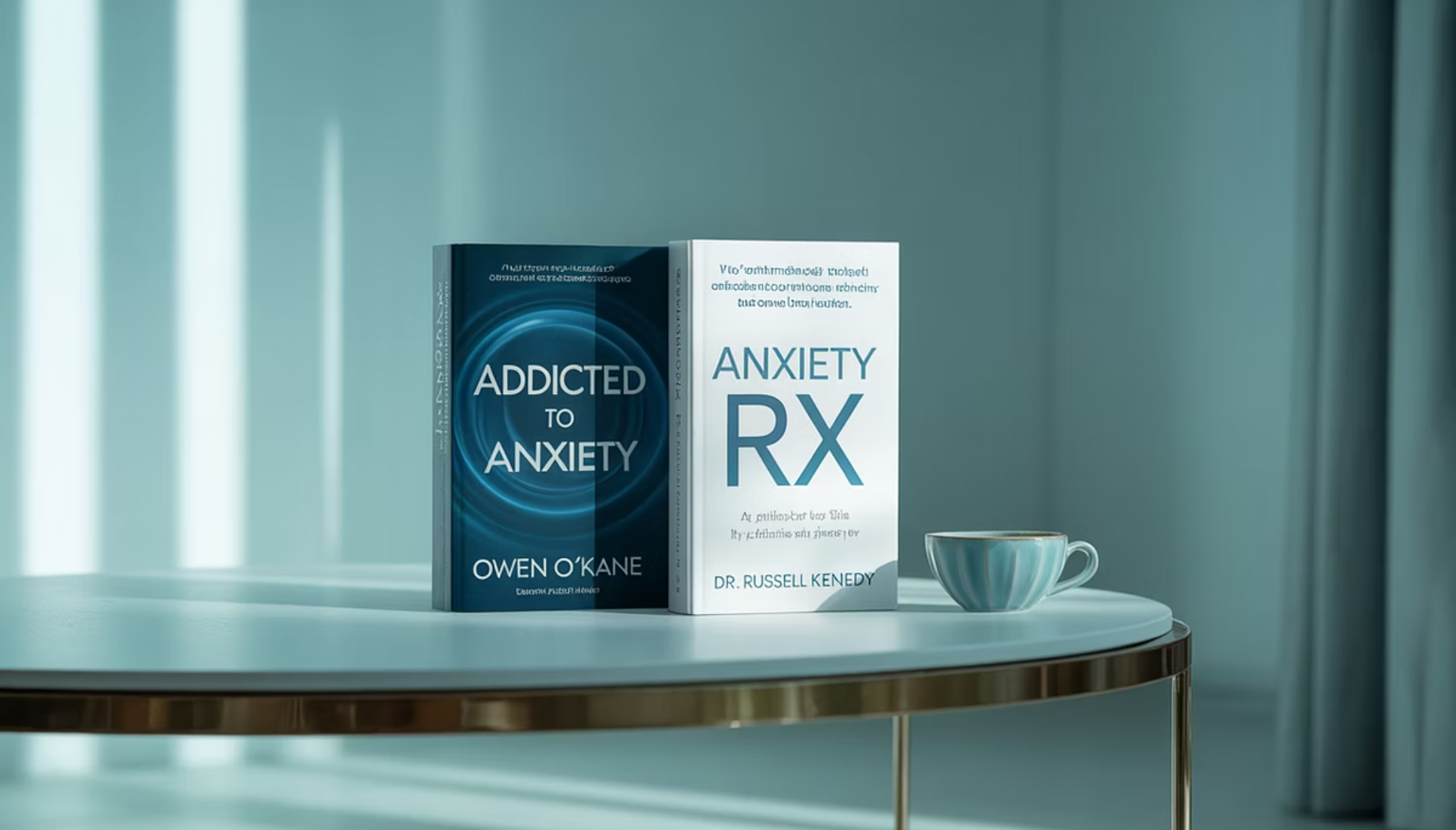 Are You Addicted to Anxiety... or Is Your Body Holding On to It?
Inspired by Owen O'Kane & Dr. Russell Kennedy
Swipe to understand anxiety differently →
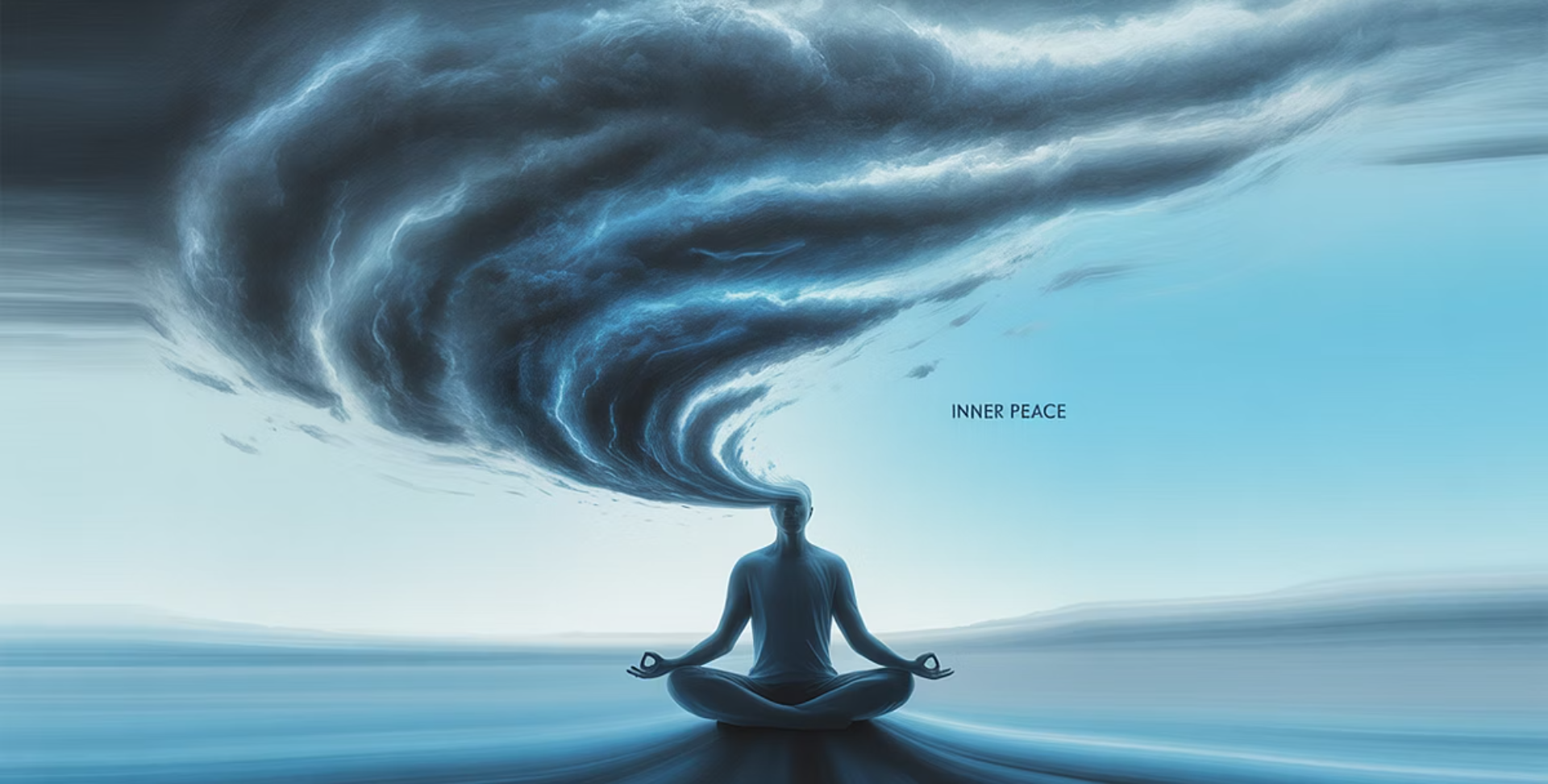 Anxiety Feels Overwhelming...
Addicted to Anxiety (Owen O'Kane)
Anxiety becomes a habit loop we unknowingly reinforce daily.
Anxiety Rx (Dr. Russell Kennedy)
Anxiety is emotional alarm signals trapped in your body.
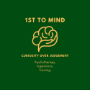 Is Anxiety Your Go-To Habit?
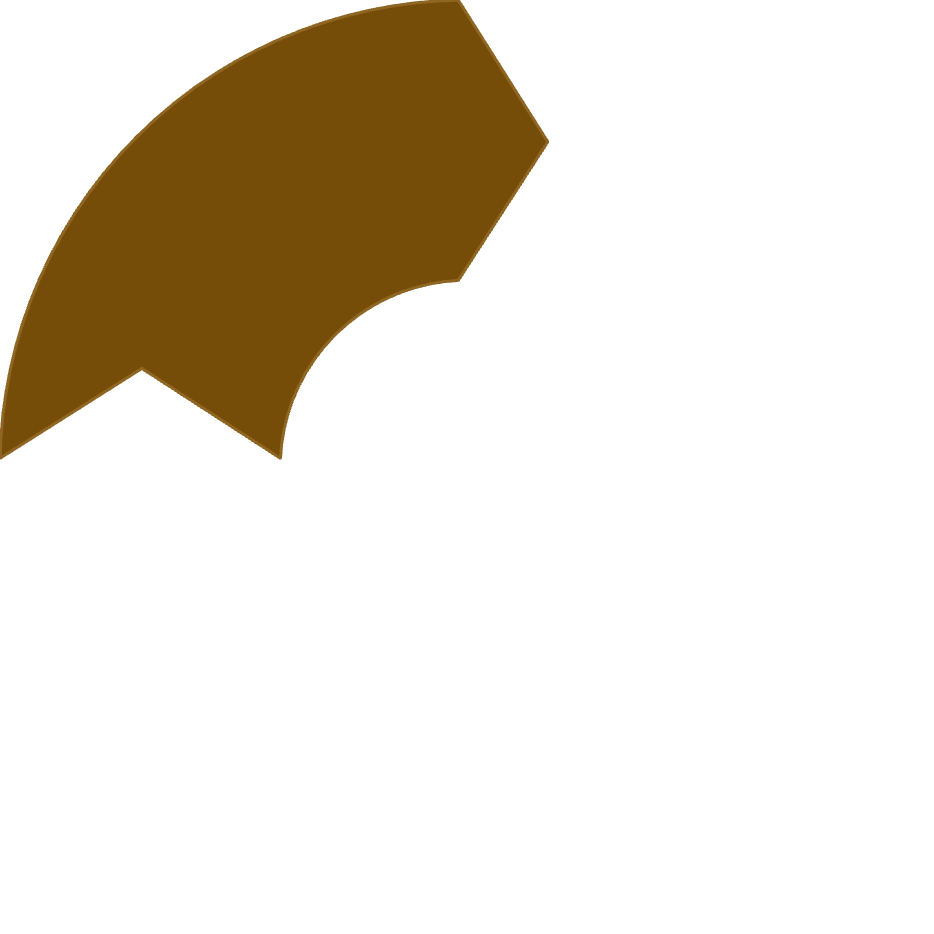 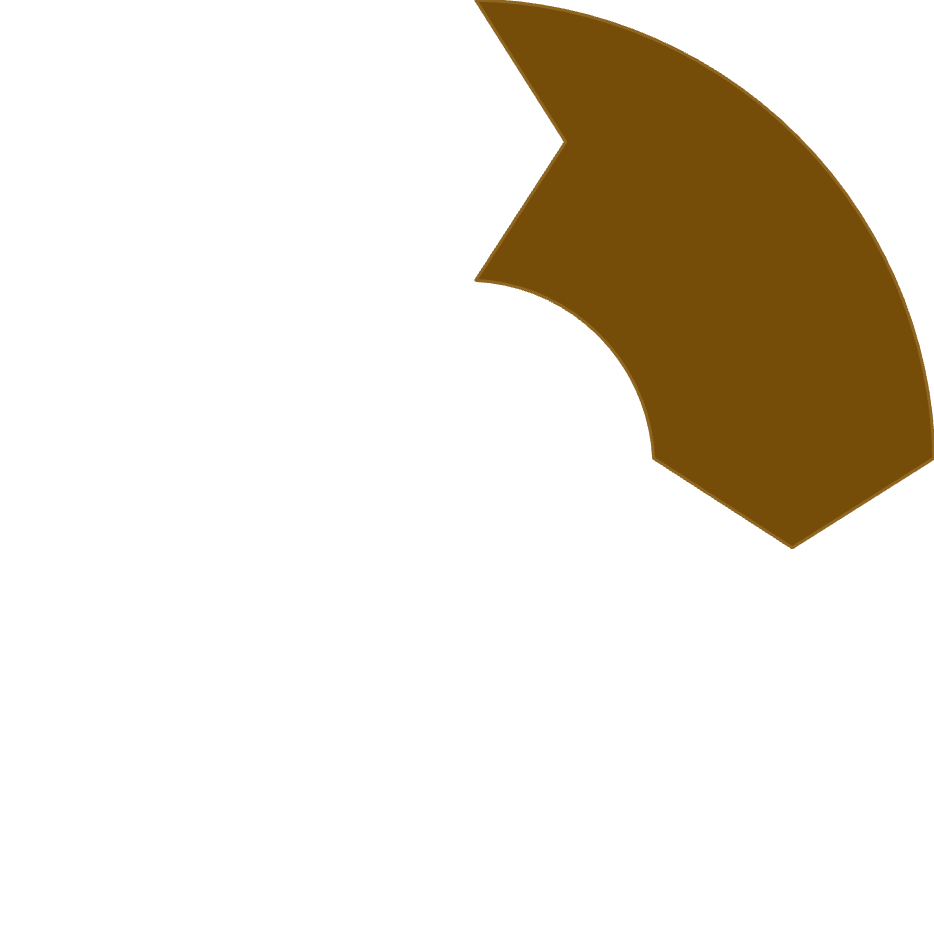 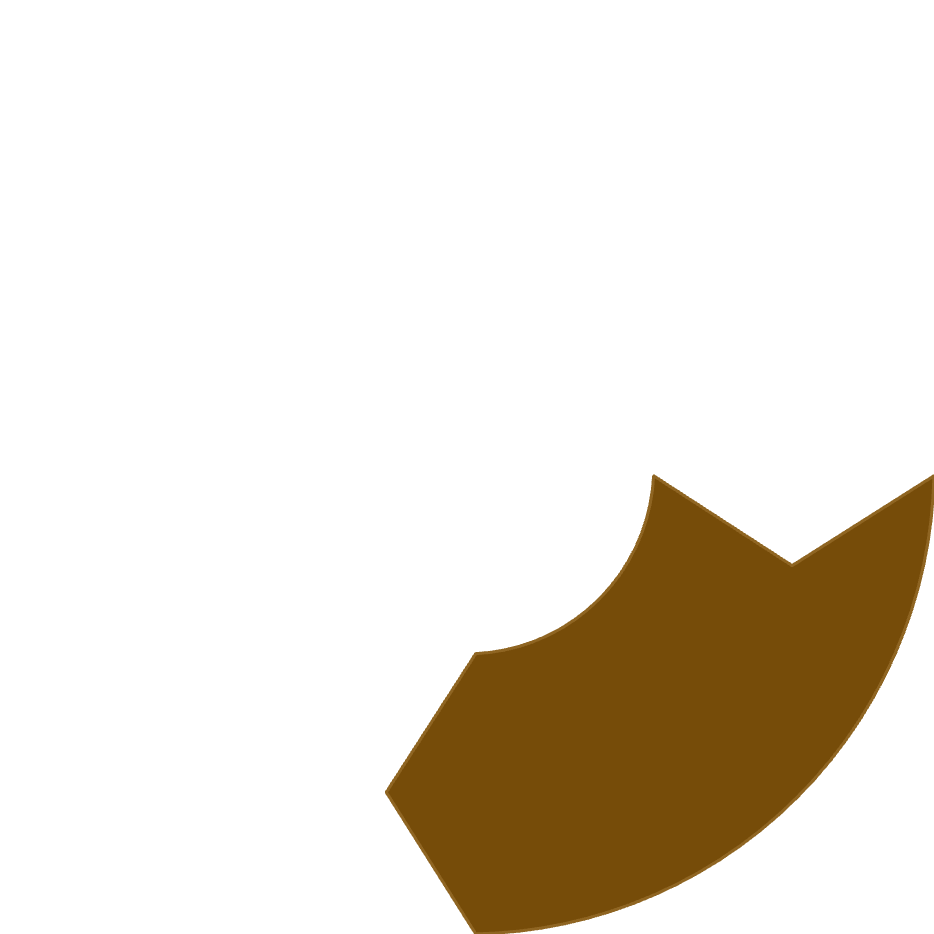 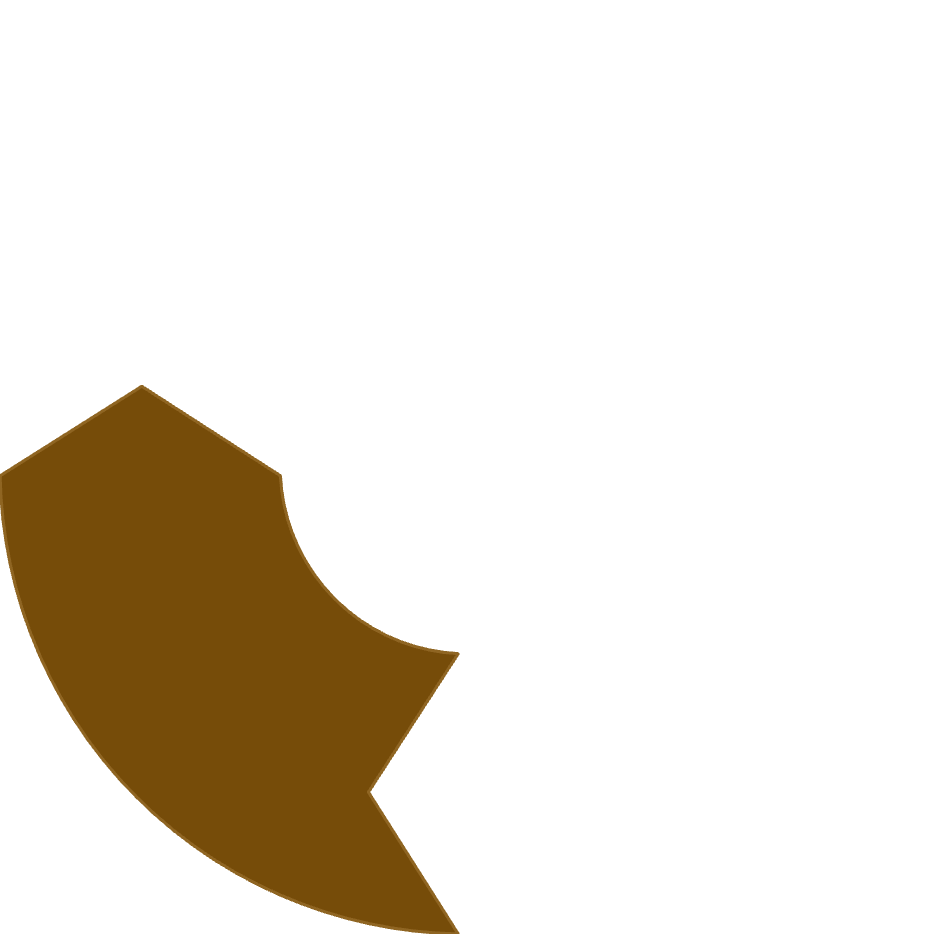 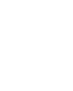 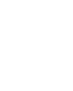 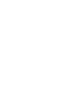 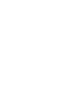 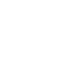 Feel Anxious
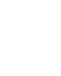 Avoid/Control
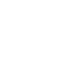 Temporary Relief
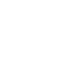 Repeat
Break the loop through awareness and mindful action.
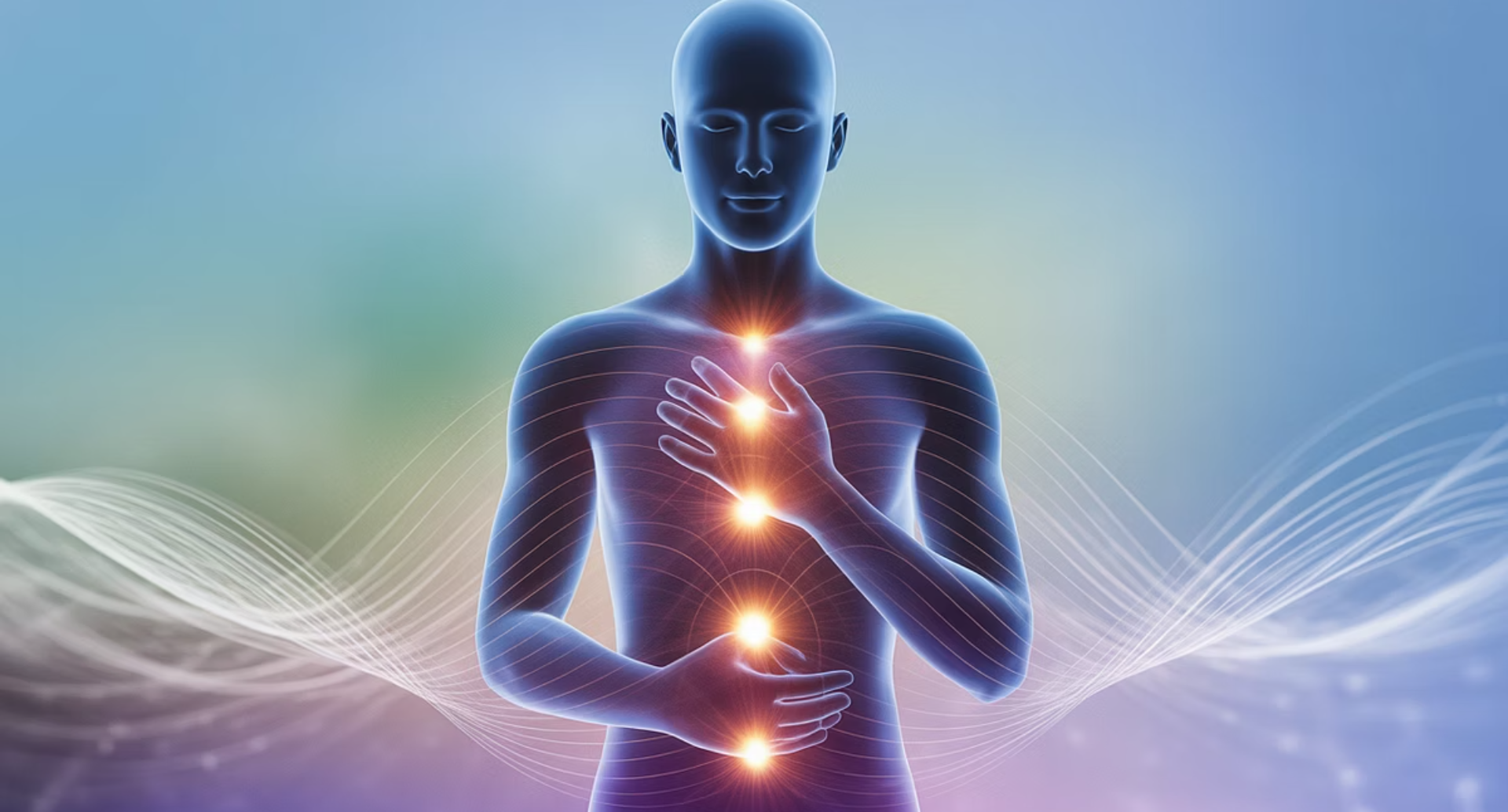 Is Anxiety Stored in Your Body?
Unresolved Trauma
Creates emotional alarms that stay trapped in your body.
Body Awareness
Healing happens by nurturing your inner child.
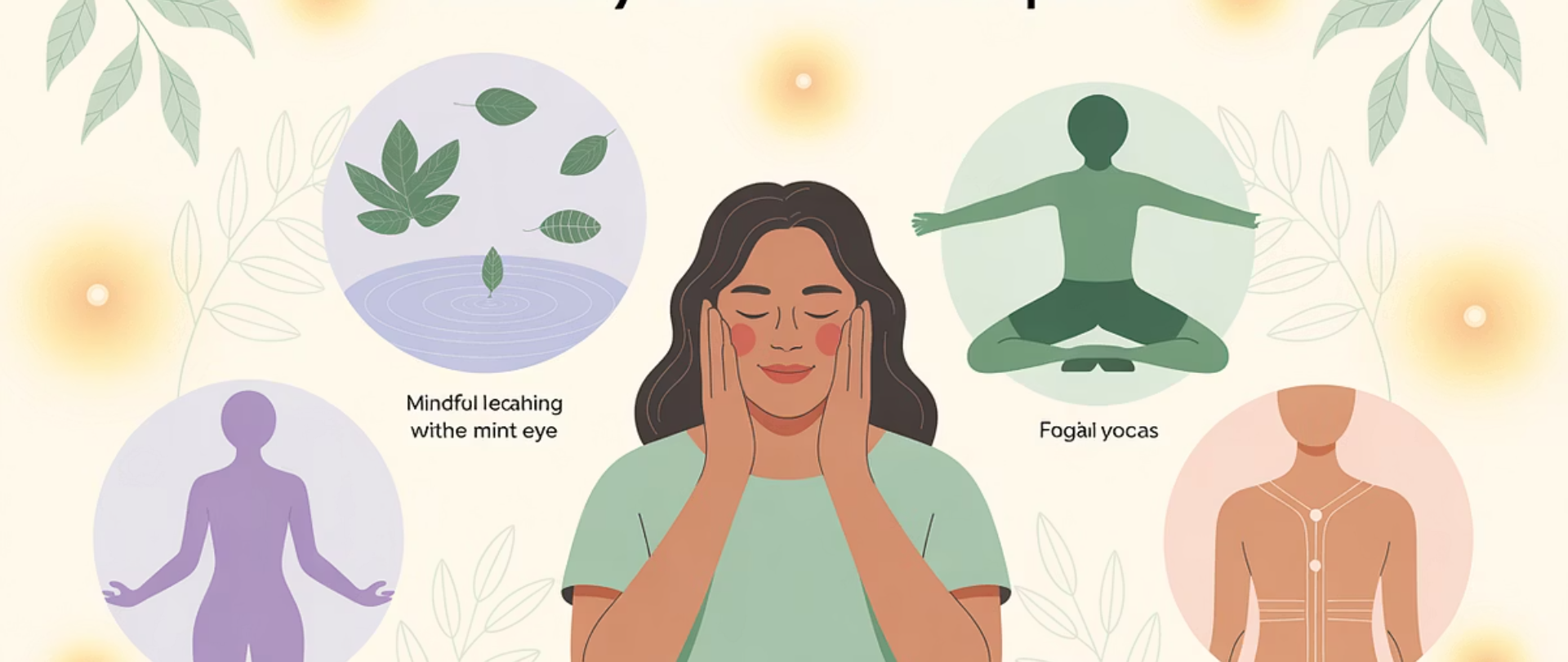 3 Ways to Ease Anxiety Today
Mind Approach
Body Approach
Break the loop with grounding
Body scan: Find your "alarm"
Reframe anxious thoughts
Comfort your inner child
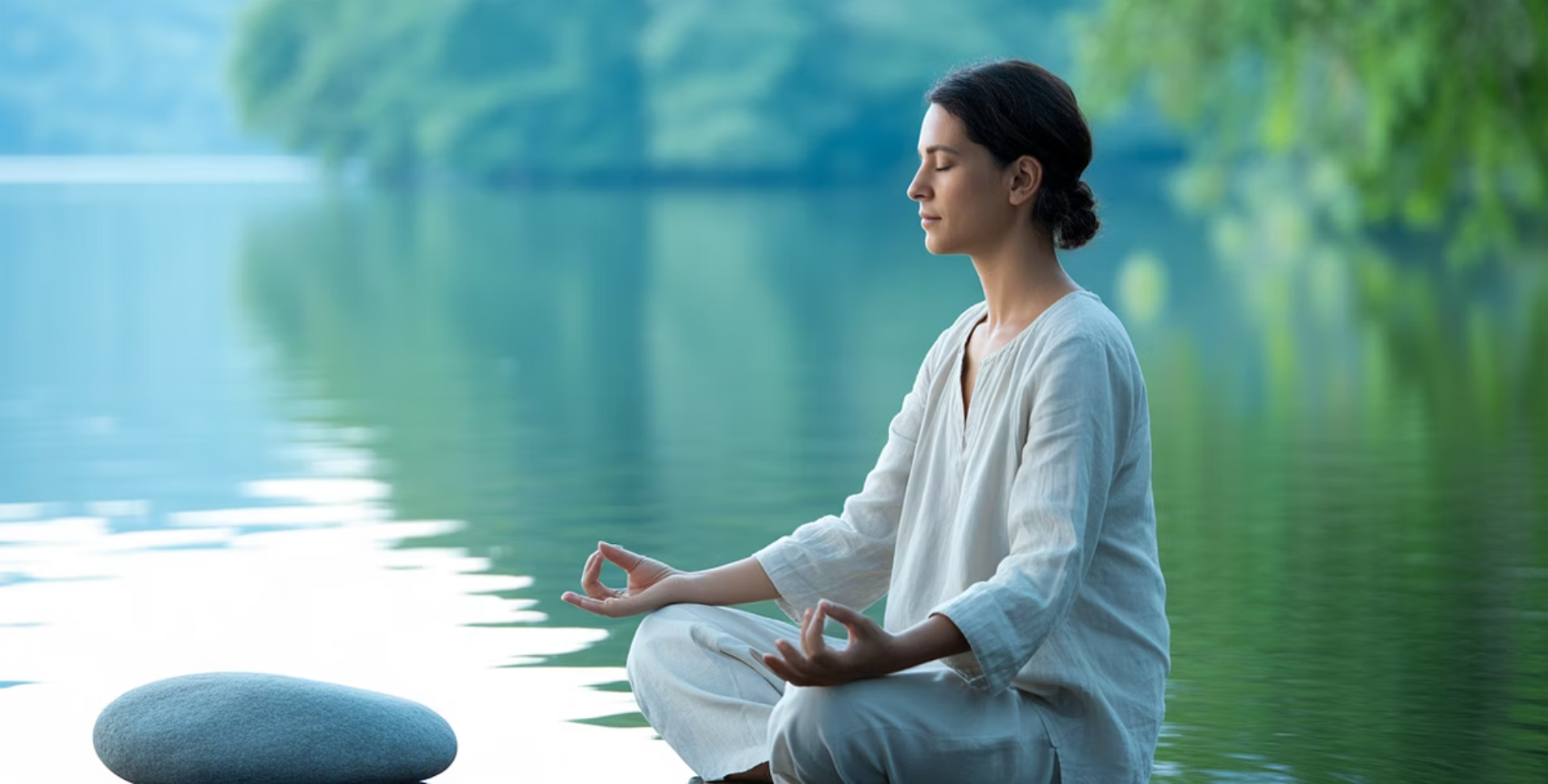 You Don't Have to Choose—Use Both
Shift Your Thoughts
Challenge the habit loop.
Heal Your Body
Release stored emotional alarms.
You're not broken. Anxiety is a signal, not a flaw.
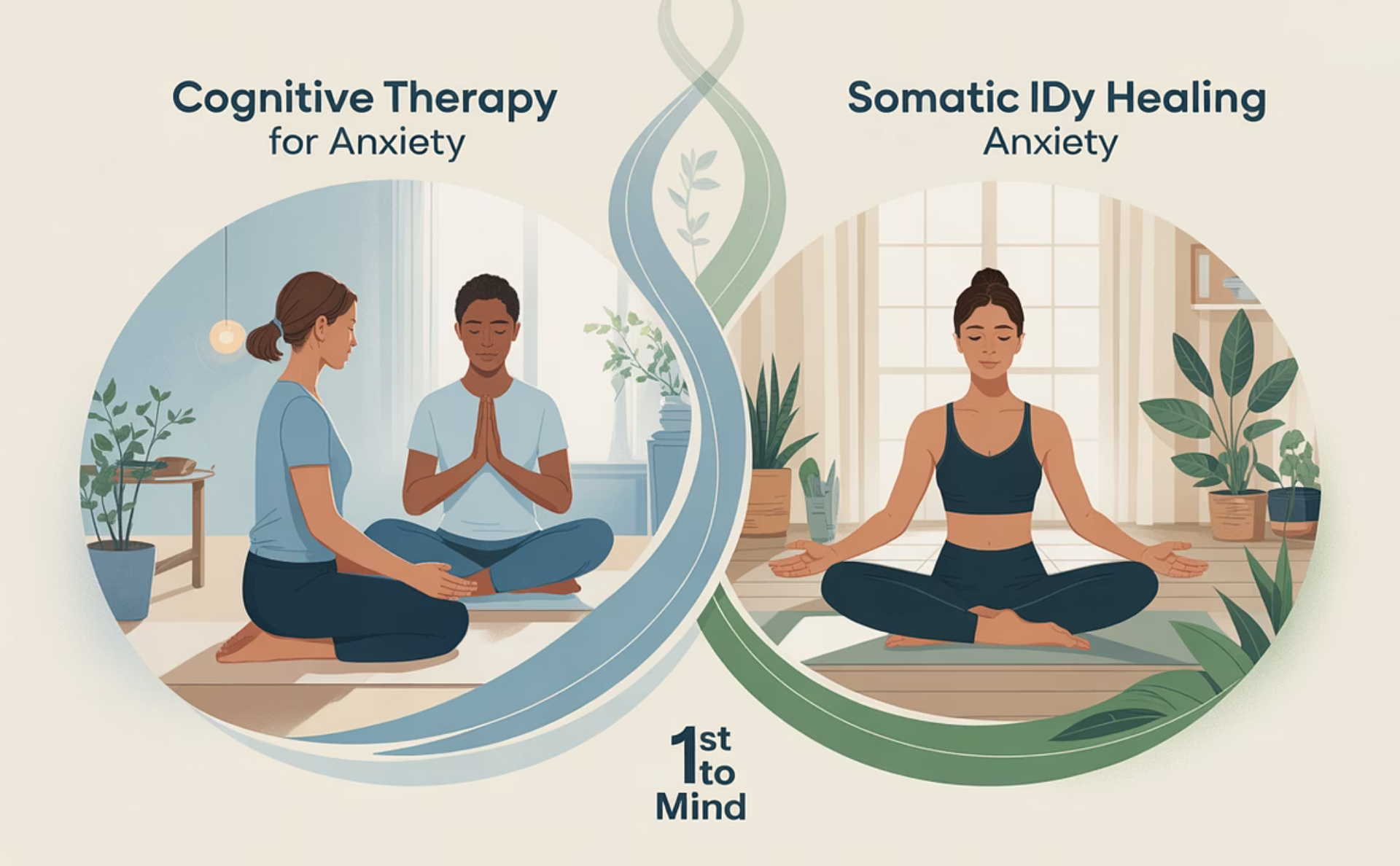 Ready to Explore a New Path with Anxiety?
Message me today and take your next step toward mental fitness.
#MentalFitness #AnxietyHealing #AddictedToAnxiety #AnxietyRx
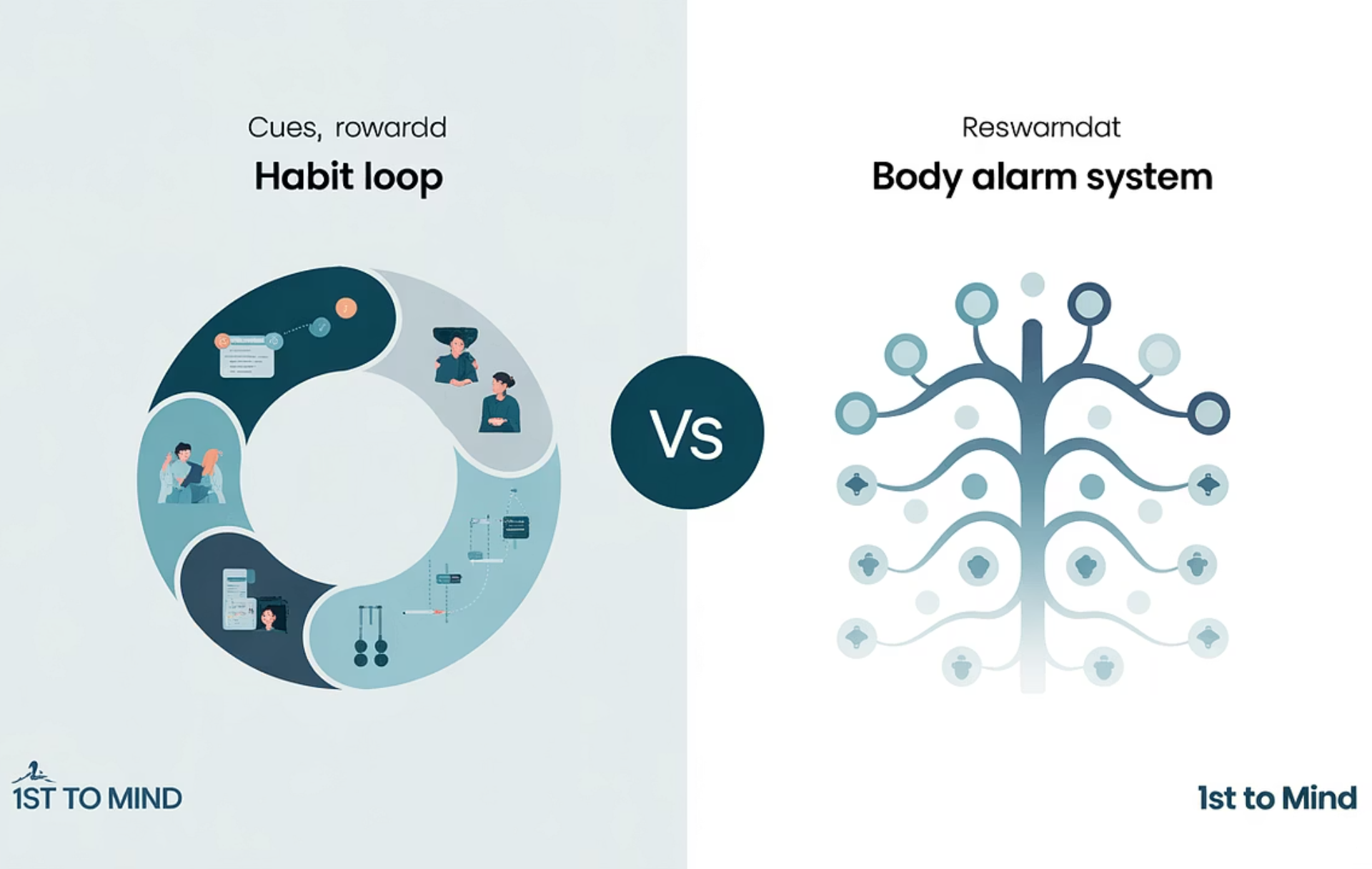 Which Approach Resonates With You?
Habit loop or body alarm? Comment below!
Tag someone who needs this perspective on anxiety.